Premios IESE-Novartis
a la excelencia operativa en gestión sanitaria
Plantilla de presentación de candidaturas (v.220215)
4ª edición
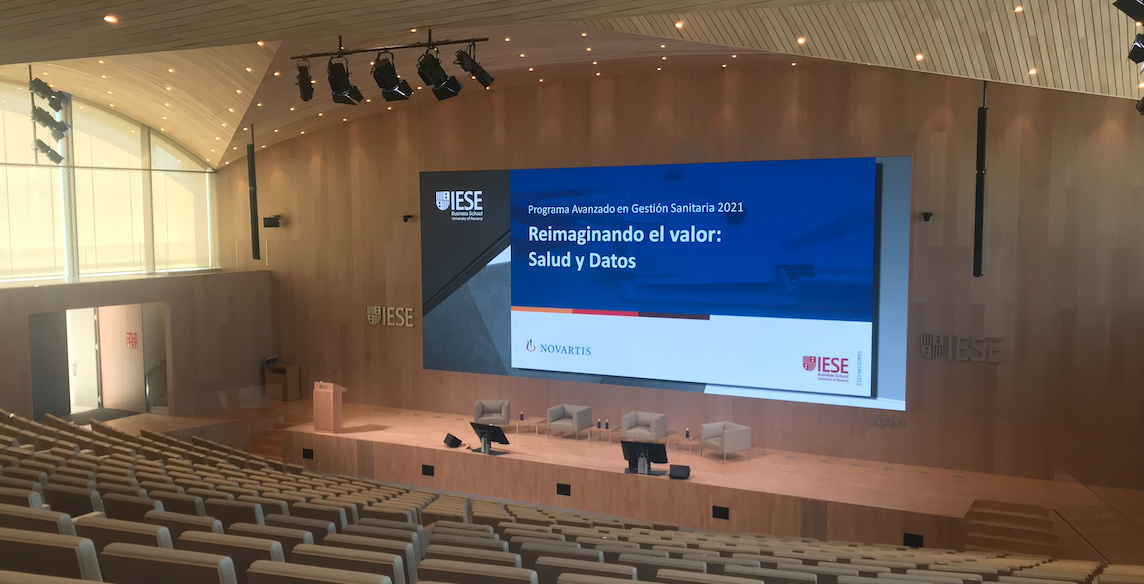 ES2201287714
Información general
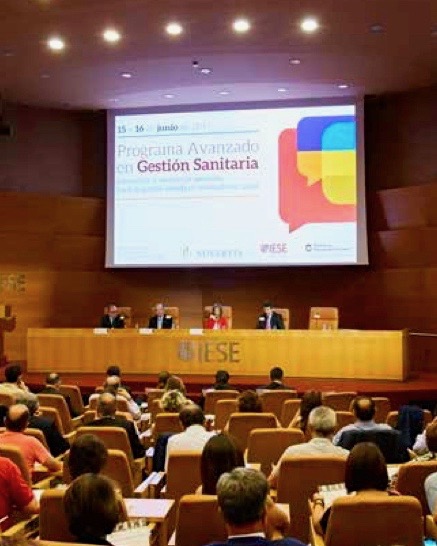 Por favor lea detenidamente las bases de la convocatoria.

Cumplimente todos los campos de esta plantilla y envíela al correo: premios@aulamyc.com

Le rogamos no incorpore imágenes ni logotipos en la plantilla

Recibirá un correo electrónico confirmándole que la candidatura ha sido aceptada

El plazo de recepción finaliza el 30 de abril de 2022
ES2201287714
1. Datos
Título de la iniciativa:
Categoría a la que opta (I, II ó III):
Entidad titular del proyecto:
Coordinador de la iniciativa (nombre y apellidos):
Cargo:
Correo electrónico:
Teléfono de contacto:
Palabras Clave:
ES2201287714
2. Resumen
máximo 350 palabras / 2 páginas (tamaño letra 14, interlineado 1)
Texto
ES2201287714
3. Justificación
máximo 350 palabras / 2 páginas (tamaño letra 14, interlineado 1)
Texto
ES2201287714
4. Objetivos planteados 
máximo 350 palabras / 2 páginas (tamaño letra 14, interlineado 1)
Texto
ES2201287714
5. Resultados obtenidos
máximo 350 palabras / 2 páginas (tamaño letra 14, interlineado 1)
Texto
ES2201287714
6. Indicadores de medida 
máximo 350 palabras / 2 páginas (tamaño letra 14, interlineado 1)
Texto
ES2201287714
7. Bibliografía / referencias
máximo 350 palabras / 2 páginas (tamaño letra 14, interlineado 1)
Texto
ES2201287714